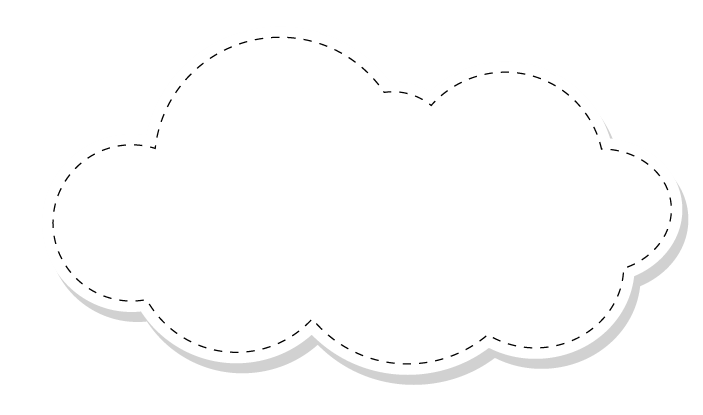 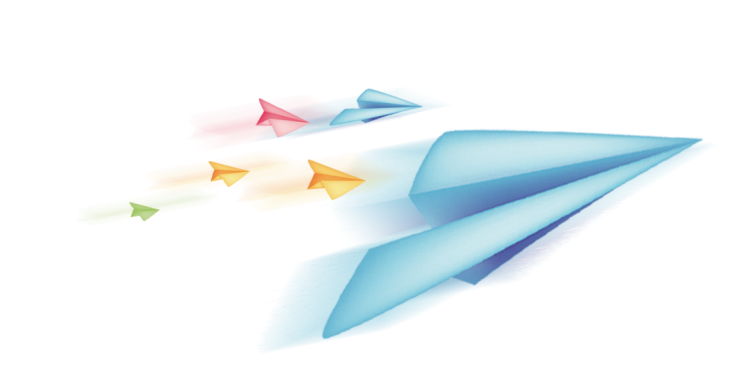 Chào mừng các em đến với 
tiết Tự nhiên xã hội
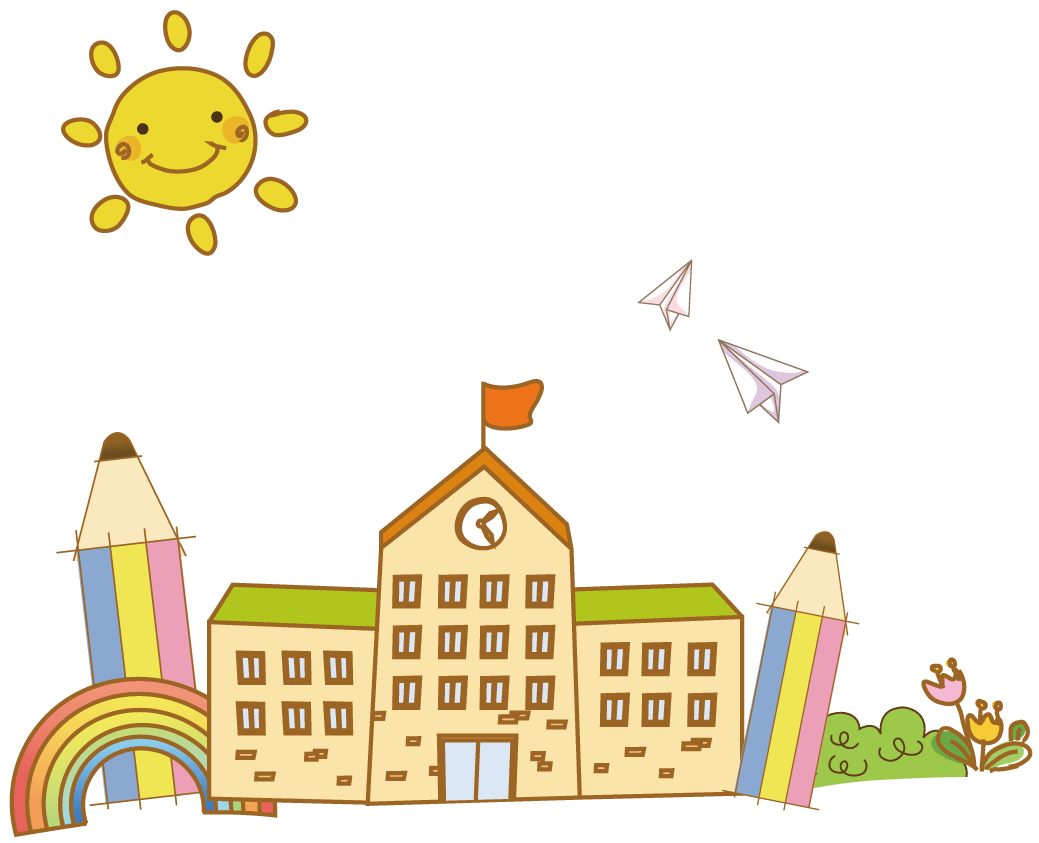 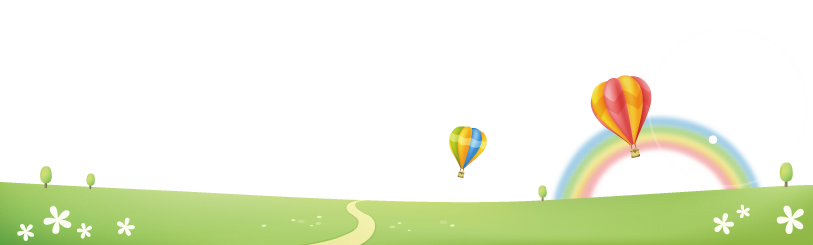 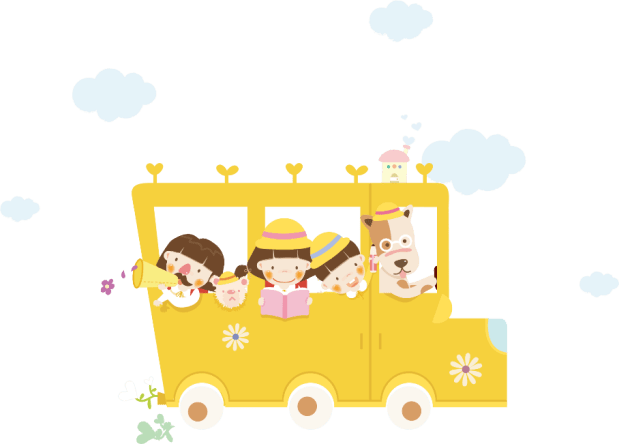 Chủ đề 1: Gia đình
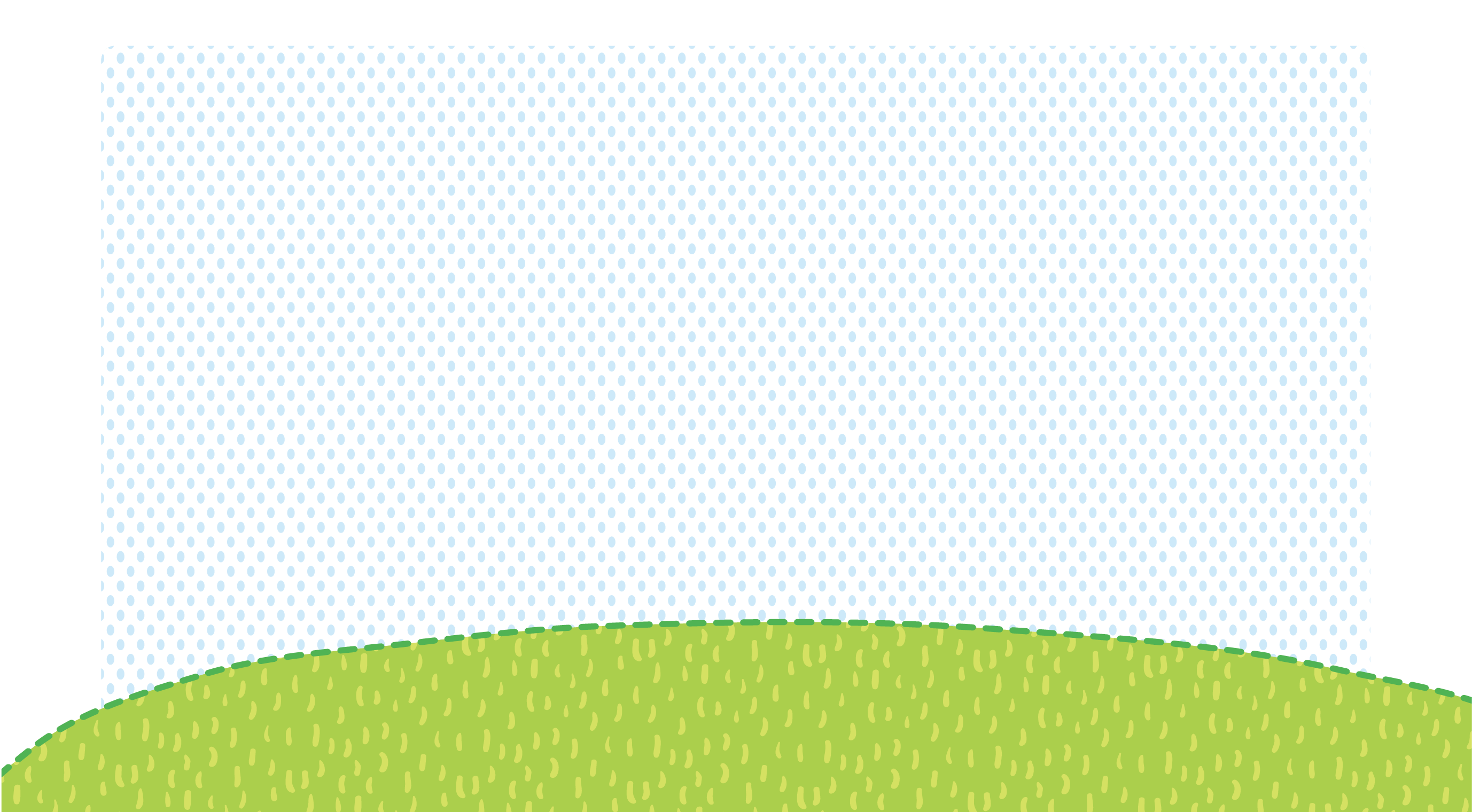 Bài 2. Nghề nghiệp của người lớn trong gia đình
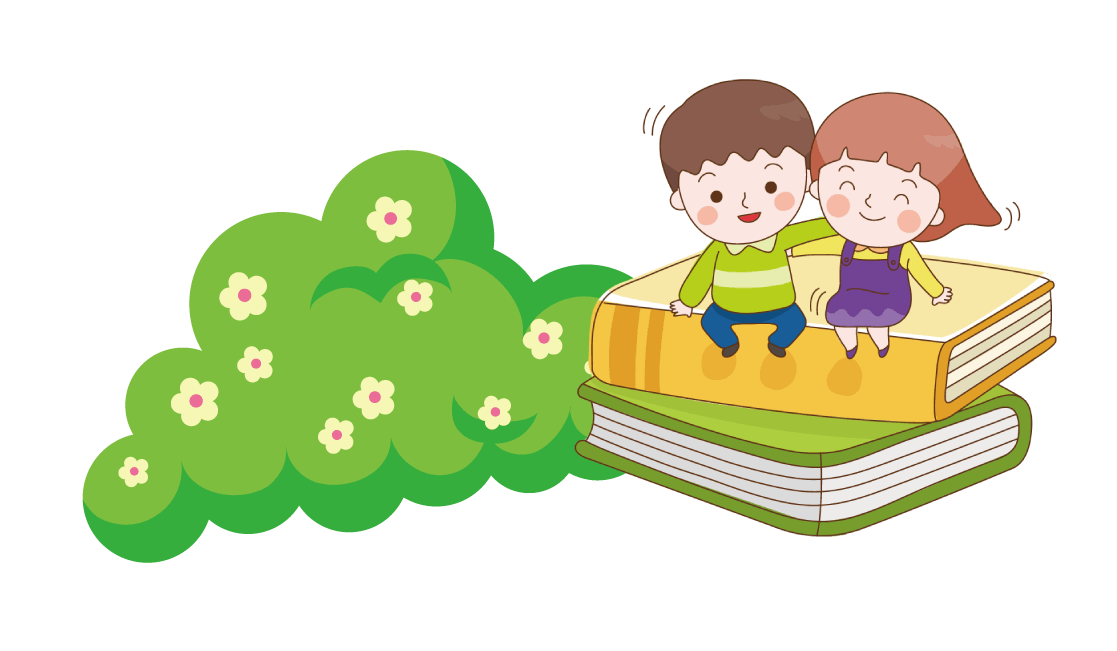 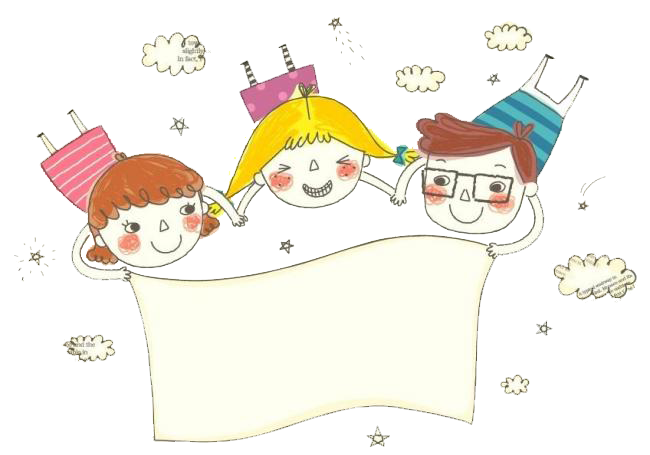 Tiết 1
Hoạt động mở đầu
Kể tên công việc hoặc nghề nghiệp của người lớn mà em biết
Giáo viên
Bác sĩ
Công nhân
Nông dân
Kĩ sư
Ca sỹ
------
Hoạt động khám phá
1.Tìm hiểu về nghề nghiệp của người lớn trong gia đình em
Nghề đó có ý nghĩa gì cho xã hội?
Bố mẹ em làm nghề gì?
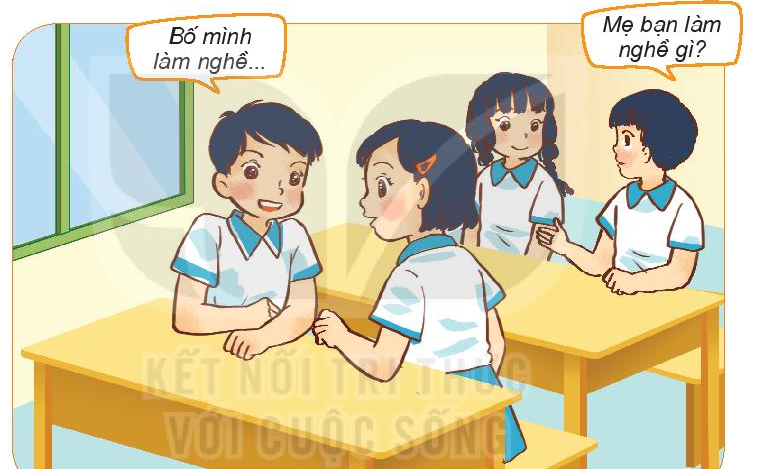 2. Chỉ và nói về công việc hoặc nghề nghiệp của những người trong hình?
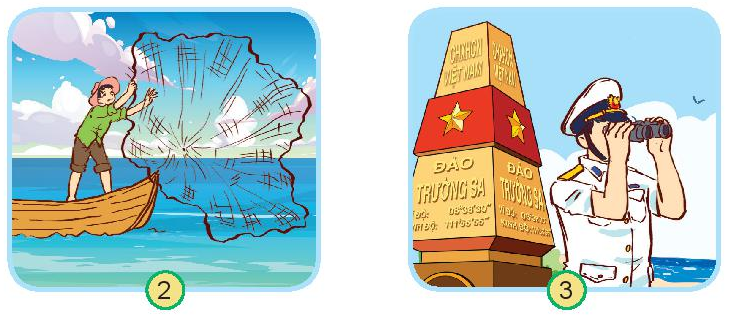 Ngư dân
Bộ đội hải quân
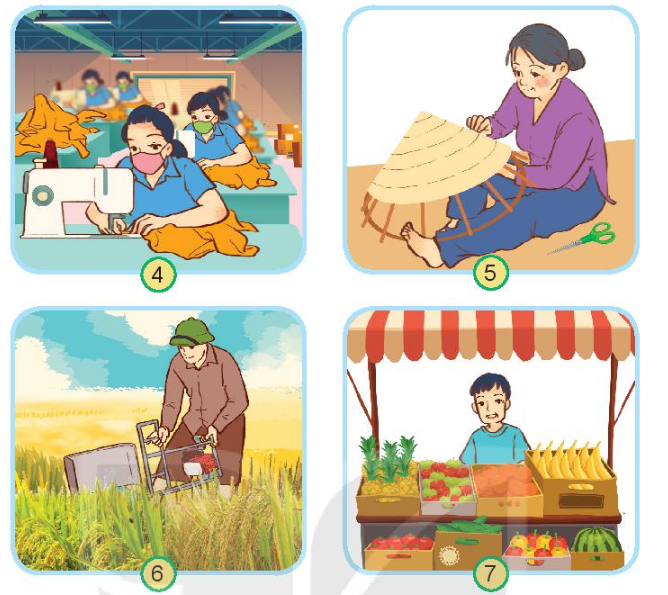 Thợ đan nón
Công nhân may
Người bán hoa quả
Nông dân
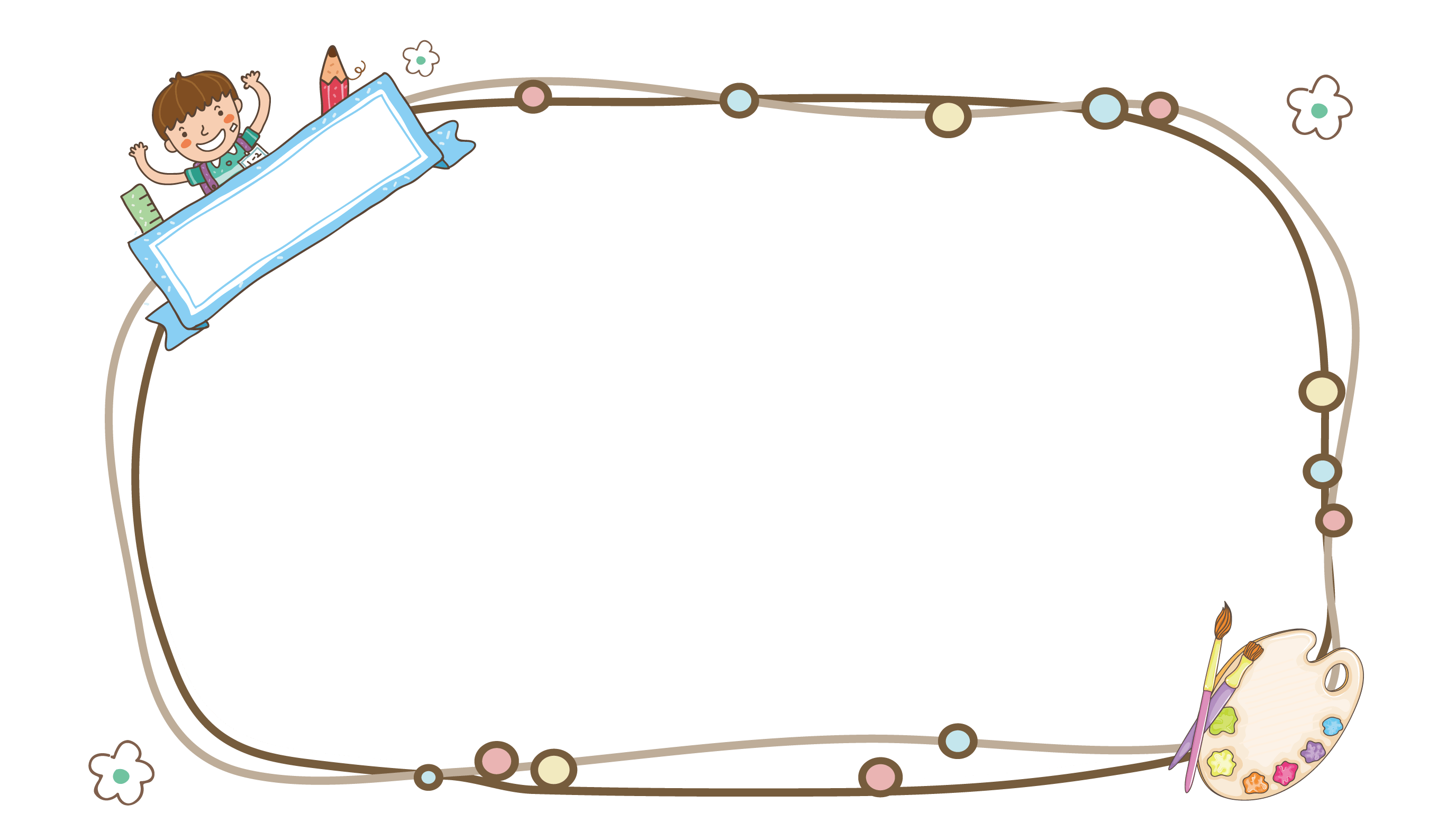 Hoàn thành phiếu học tập
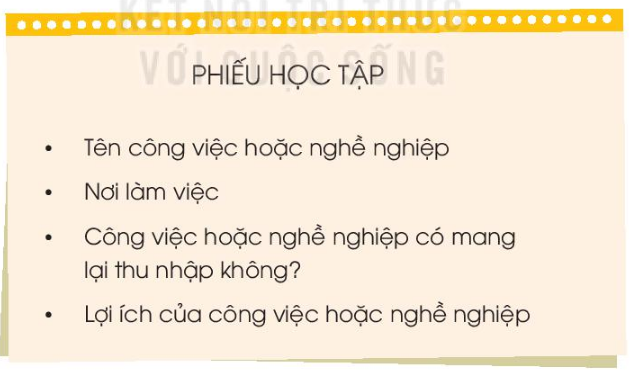 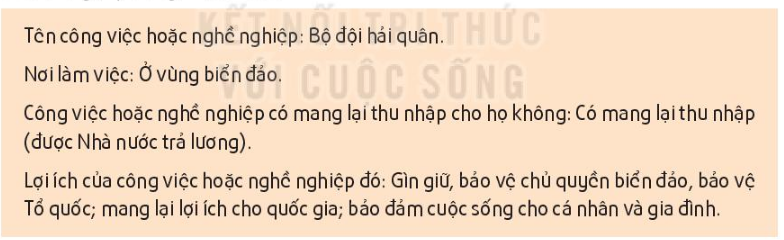 Hoạt động thực hành
1. Kể tên các công việc có thu nhập khác mà em biết
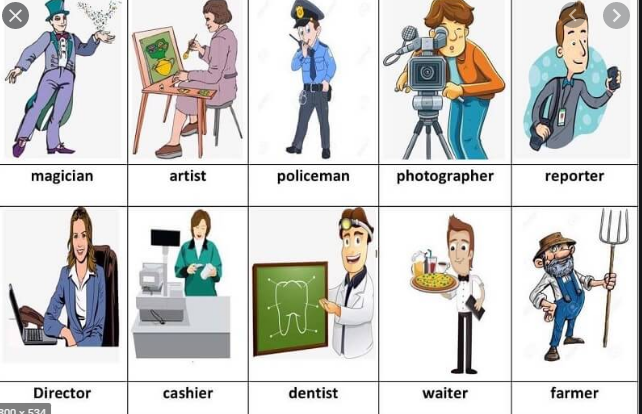 2. Nói về công việc của một người lớn trong gia đình em
Củng cố bài học